Department of International Studies








DIS ENGLISH 1 – Week 6
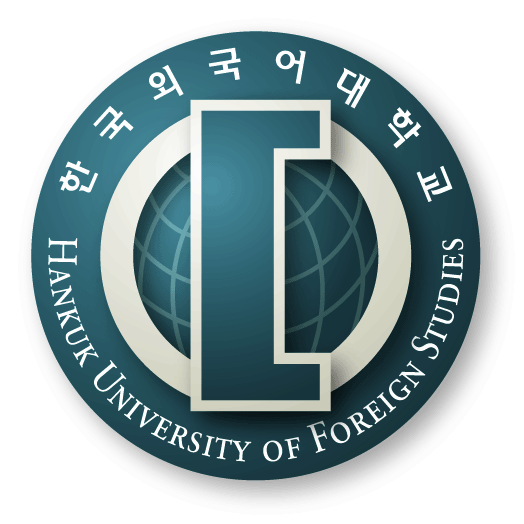 Week 6 schedule
1. Music Journal #4
Please write for ~15-20’ in a B5 journal/MS Word.
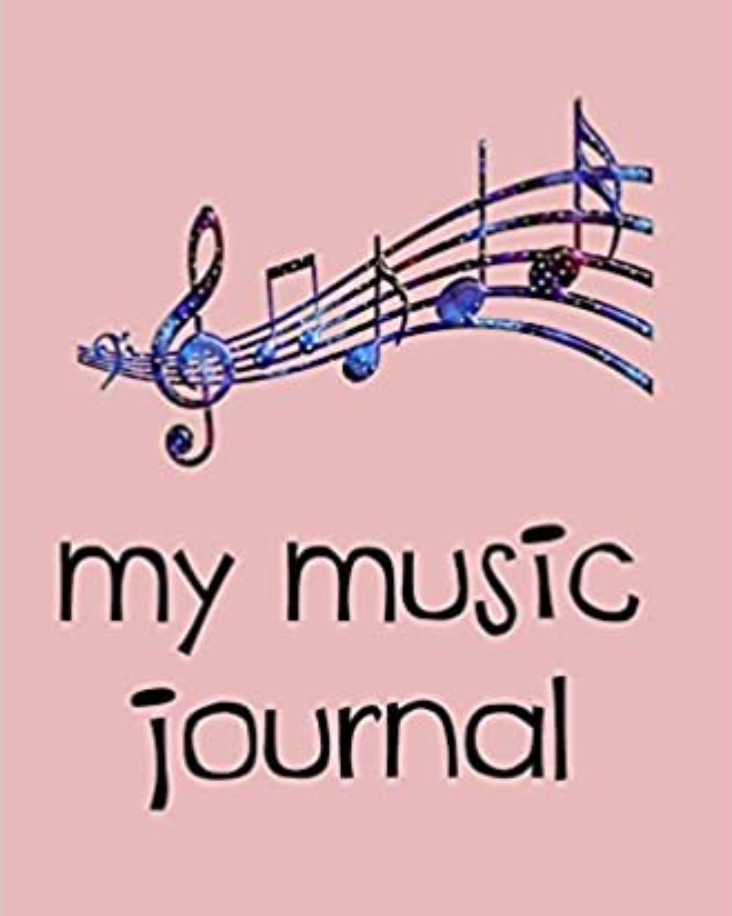 2. Chapter 9 – Types of Sentences
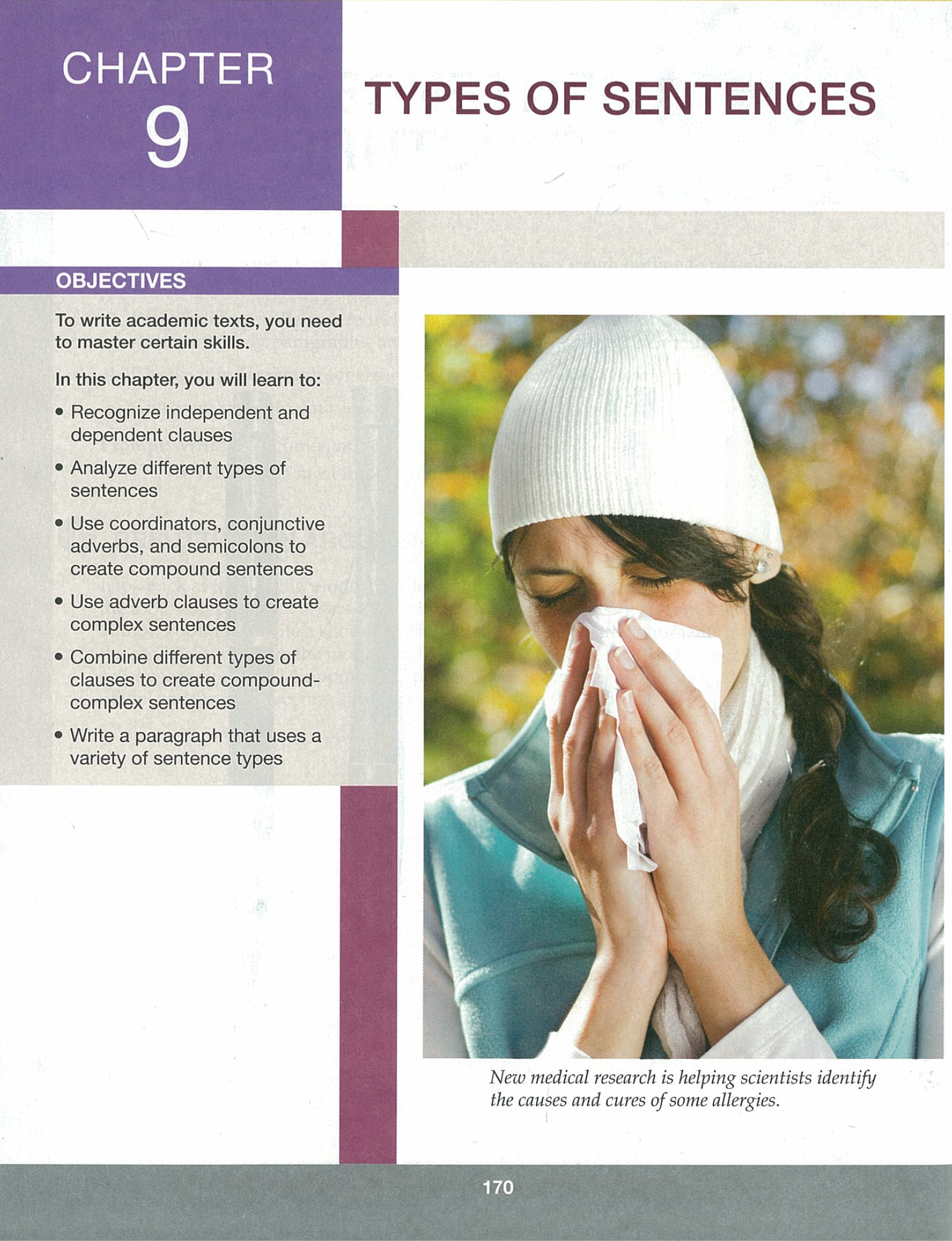 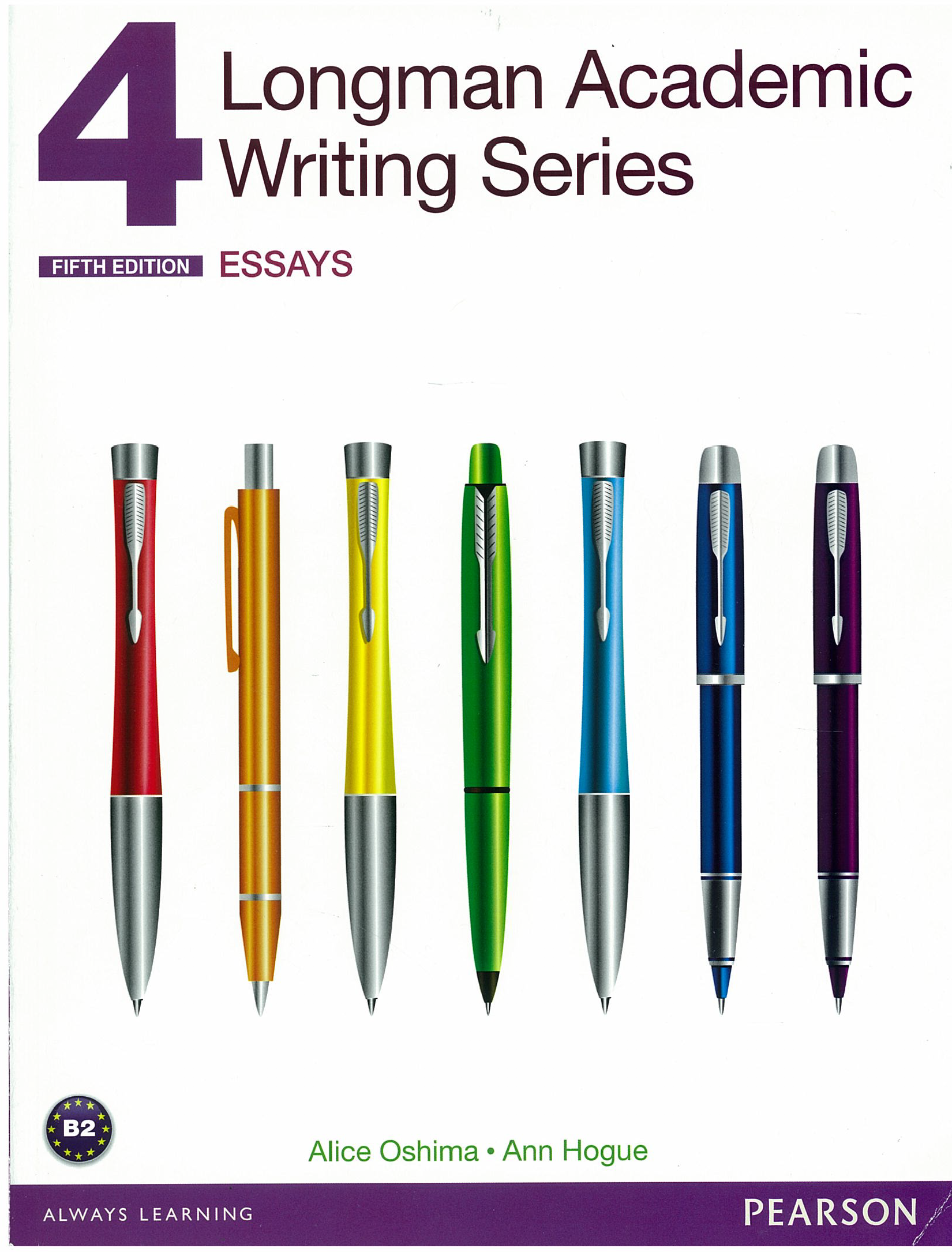 Chapter 9 - Objectives
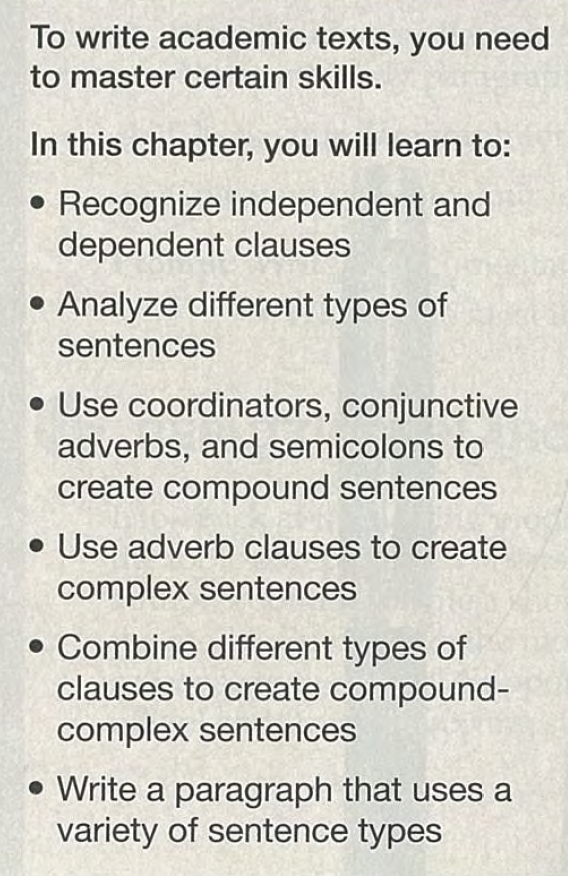 Recognize independent and dependent clauses
Analyze different types of sentences
Use coordinators, conjunctive adverbs, and semicolons to create compound sentences
Use adverb clauses to create complex sentences
Combine different types of clauses to create compound-complex sentences
Write a paragraph that uses a variety of sentence types
Writing model (p. 171)
Draft 2
Writing model questions
Chapter 9 – Model answers
Chapter 9 – Practice 1
Chapter 9 – Practice 1 answers
Chapter 9 – Practice 2
Chapter 9 – Practice 2 answers
Chapter 9 – Practice 3
Chapter 9 – Practice 3 answers
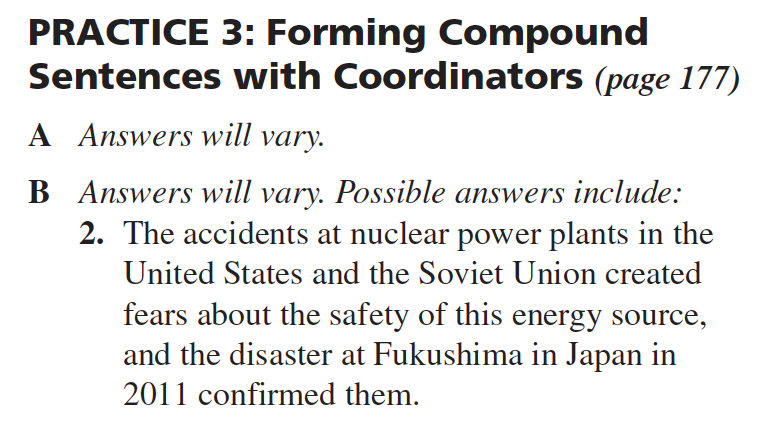 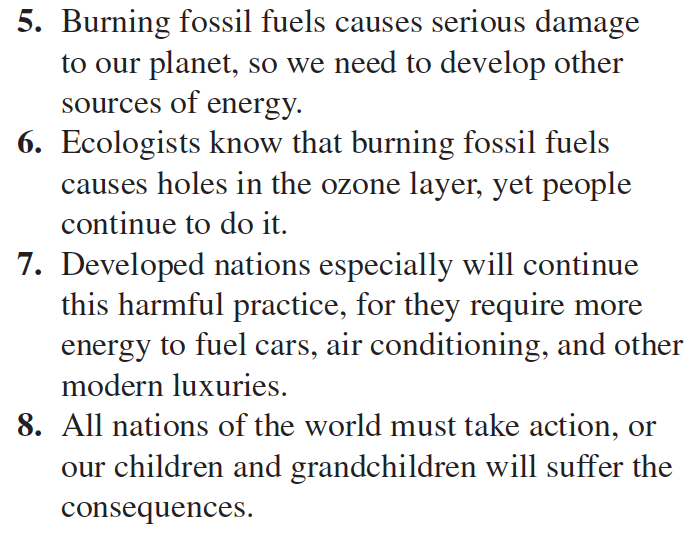 Chapter 9 – Practice 4
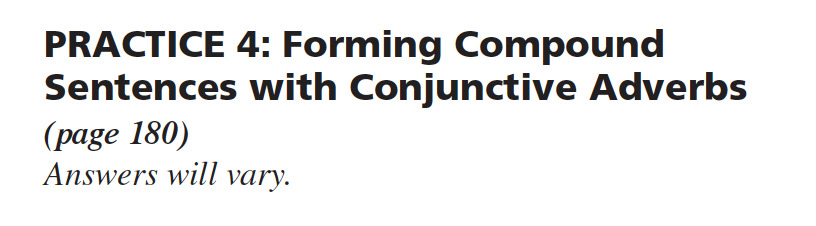 Chapter 9 – Practice 5
Chapter 9 – Practice 5 answers
Chapter 9 – Practice 6
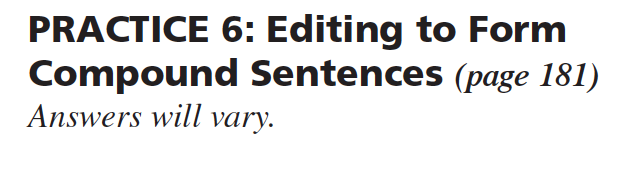 Chapter 9 – Practice 7
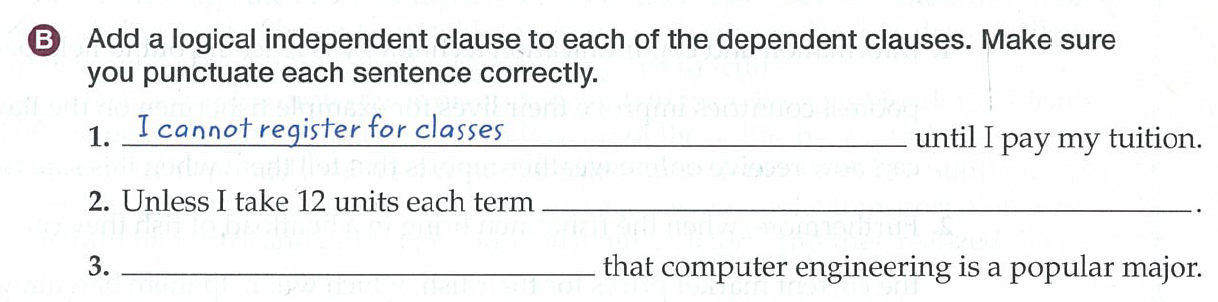 Chapter 9 – Practice 7 answers
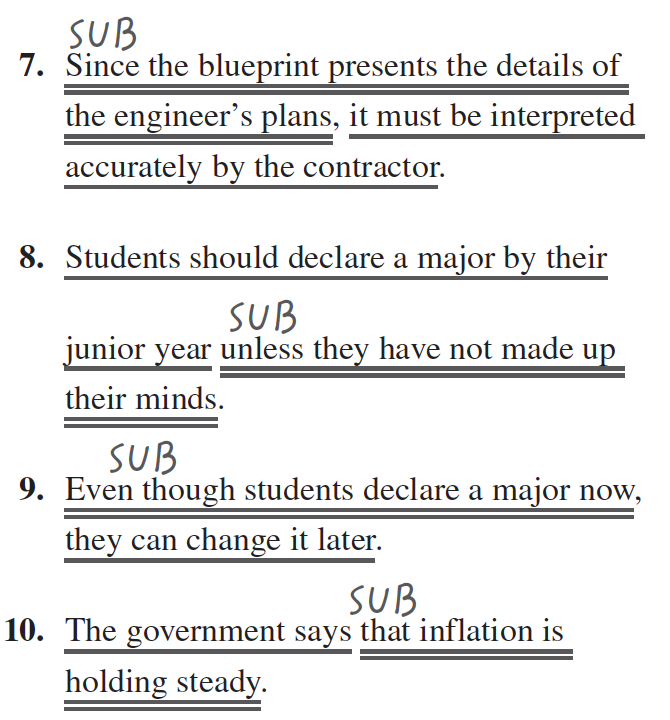 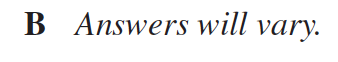 Chapter 9 – Practice 8
Chapter 9 – Practice 8 answers
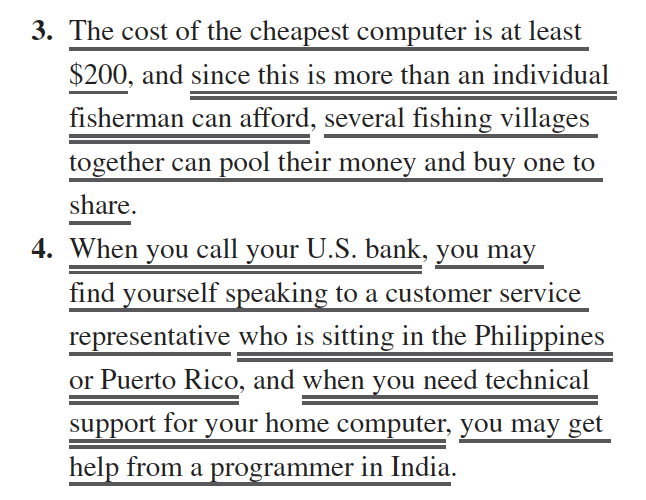 Chapter 9 – Practice 9
Chapter 9 – Practice 9 answers
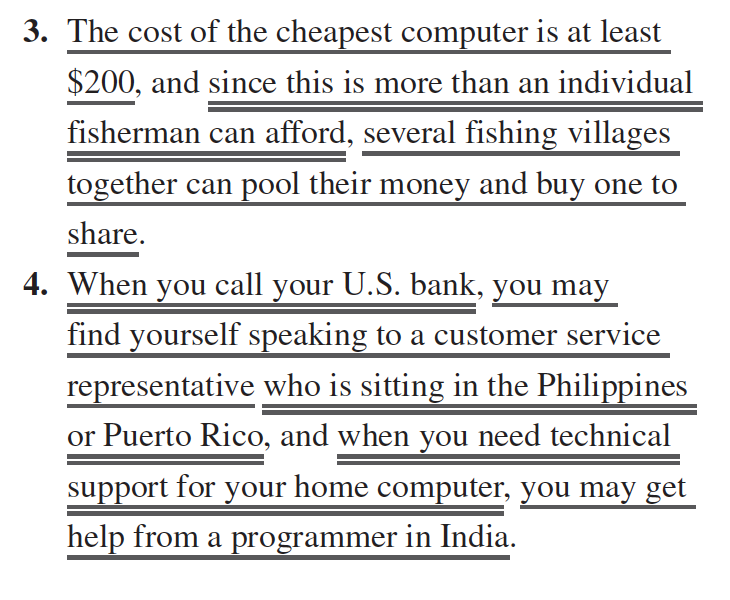 3. Midterm preview
Part 1: Chapter 1, 4, 5, and 9 (course book practice) 
Part 2: short essay (400-500 words about class processes)
Homework – Due Week 6(see Weekly file for full details)
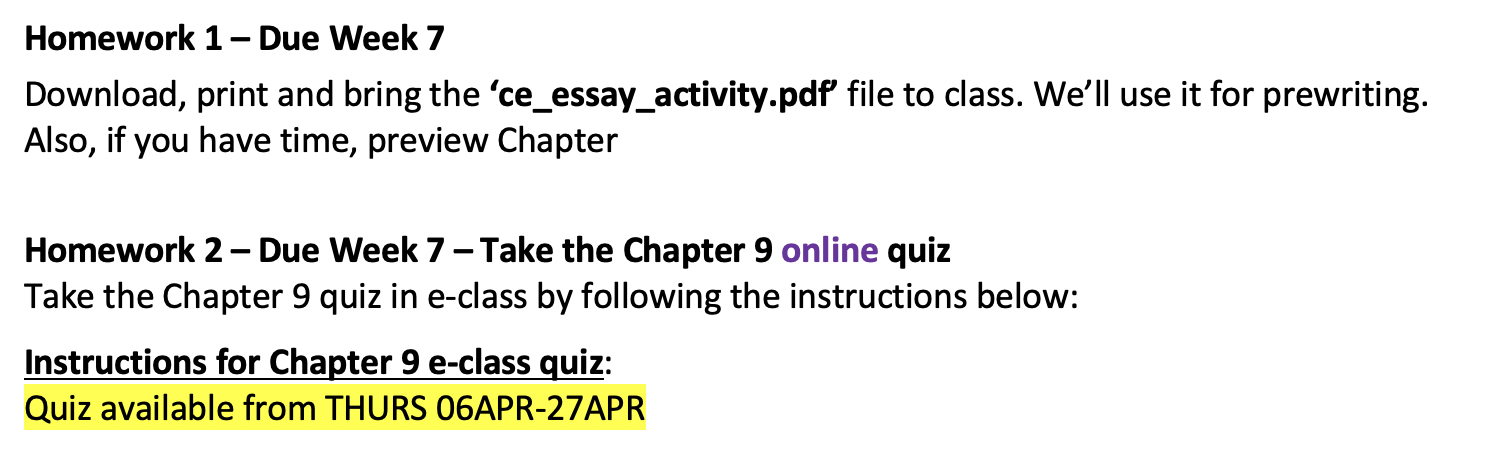